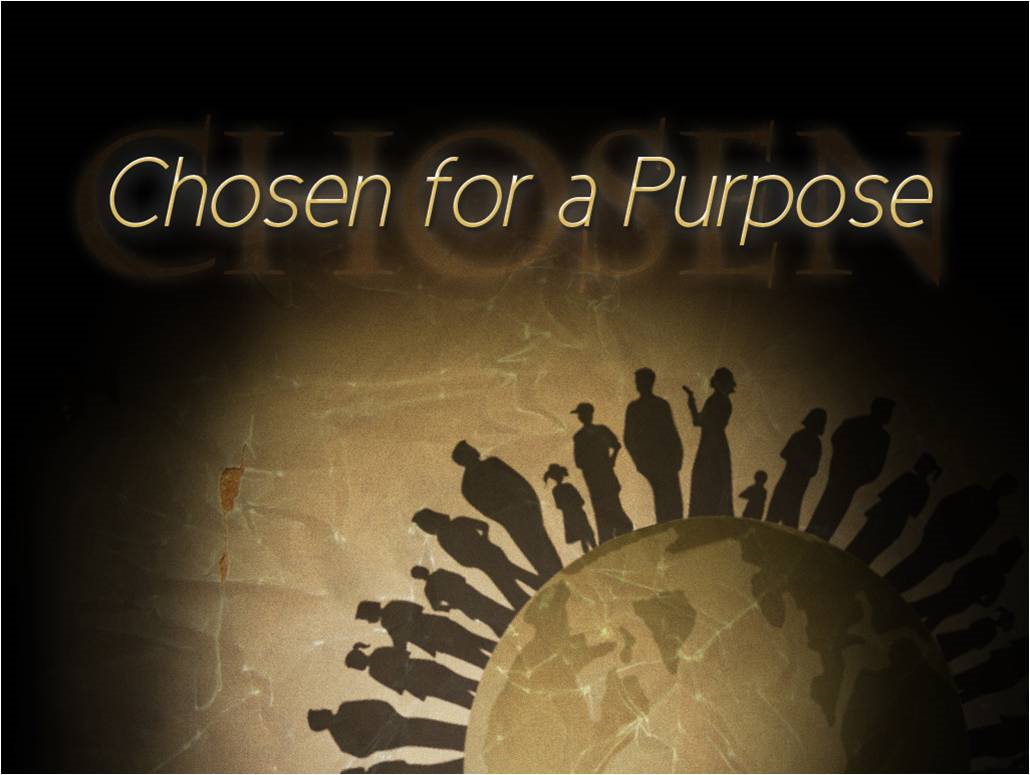 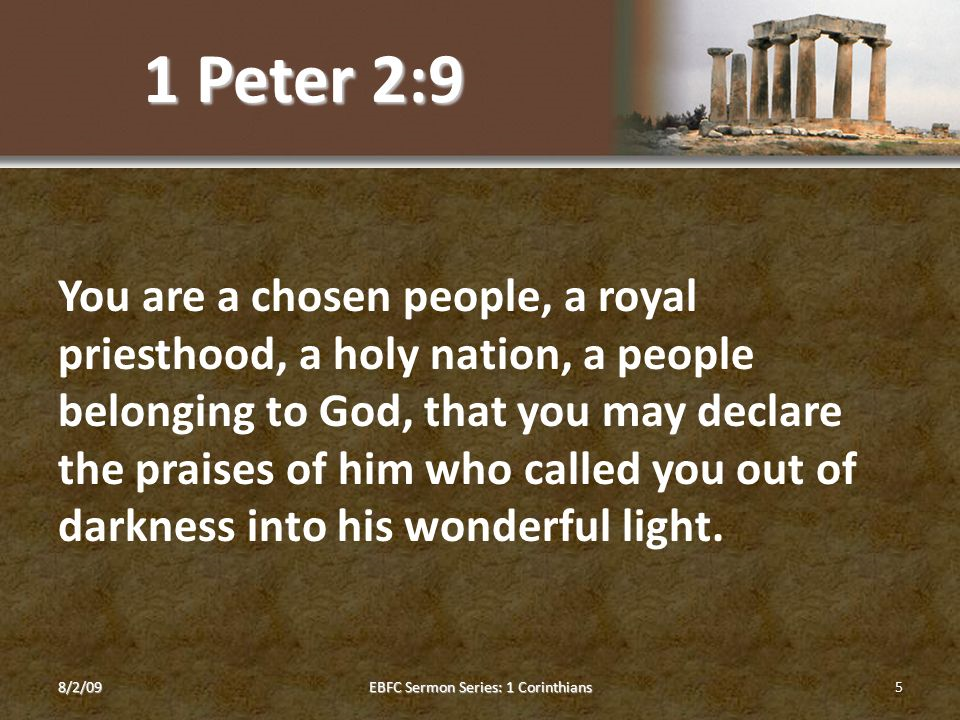 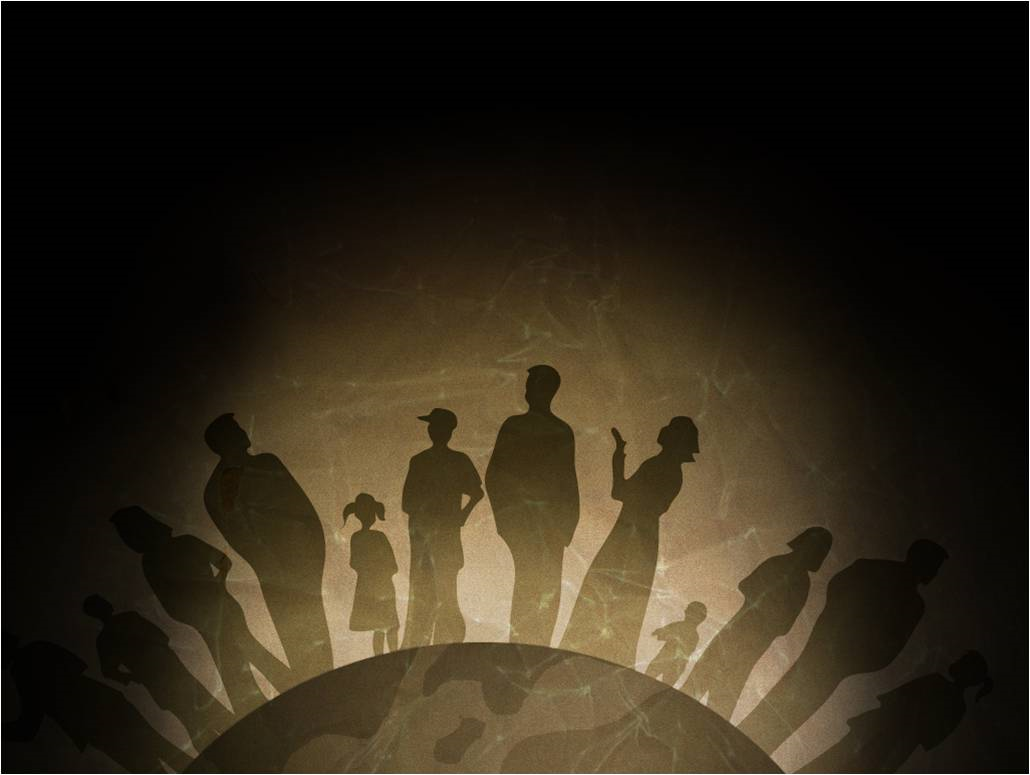 Chosen to Lose
Text: Act 9:15-16
Jesus discusses this concept:
Luke 9:23-26 (Also Matt. 16 and Mark 8)
Matt. 10:38-39
Lose ourselves
Old lives- Eph. 4:22-5:8
Old influences- I Cor. 15:33, Matt. 10:38-39
Old thoughts- Col. 3:1-2
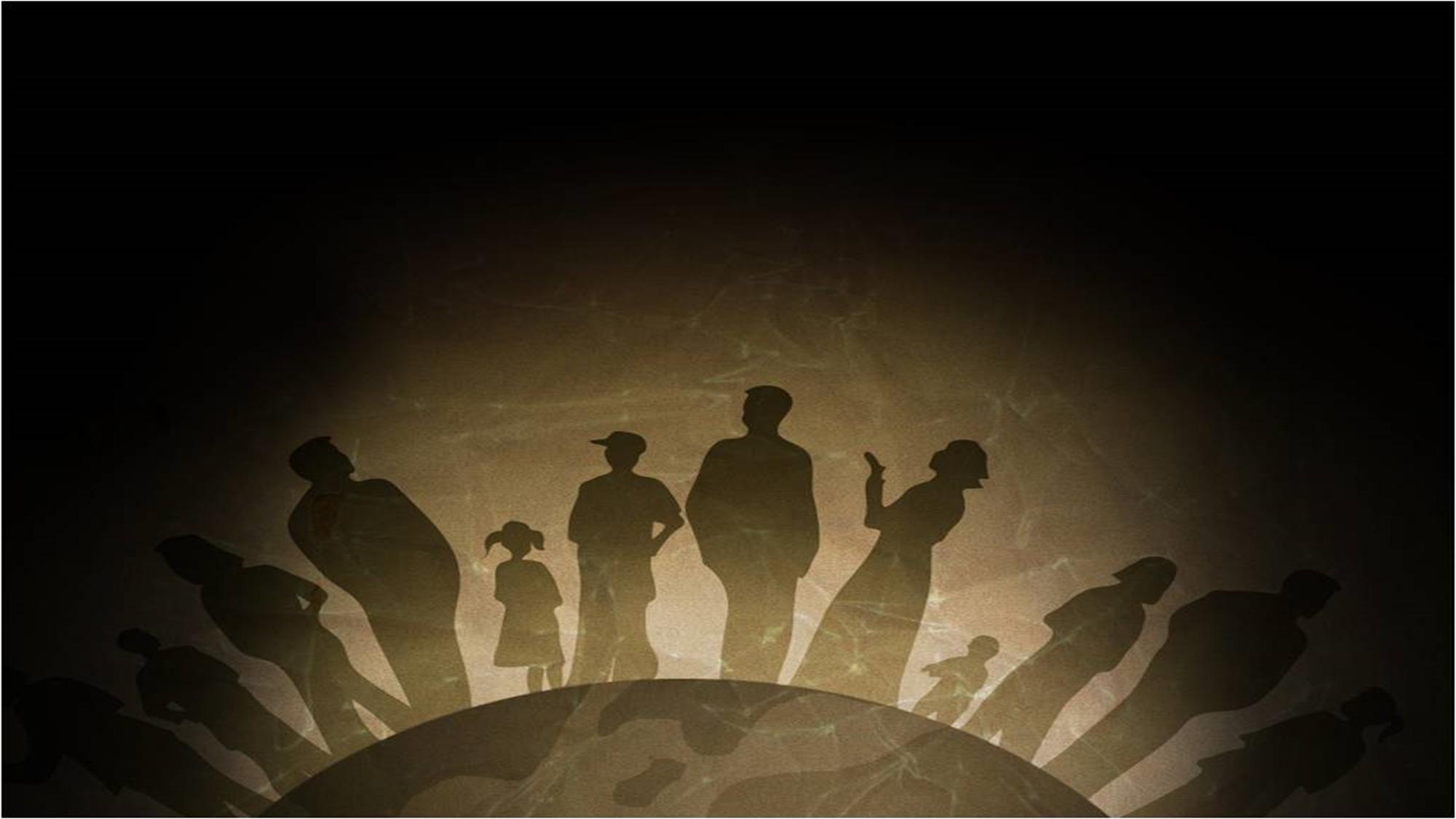 Chosen to Lose
This truly became the reality for PAUL!
Look at our text again.
He lost it all- Phil. 3:7-8
His former life
His former success
His former riches
His former status
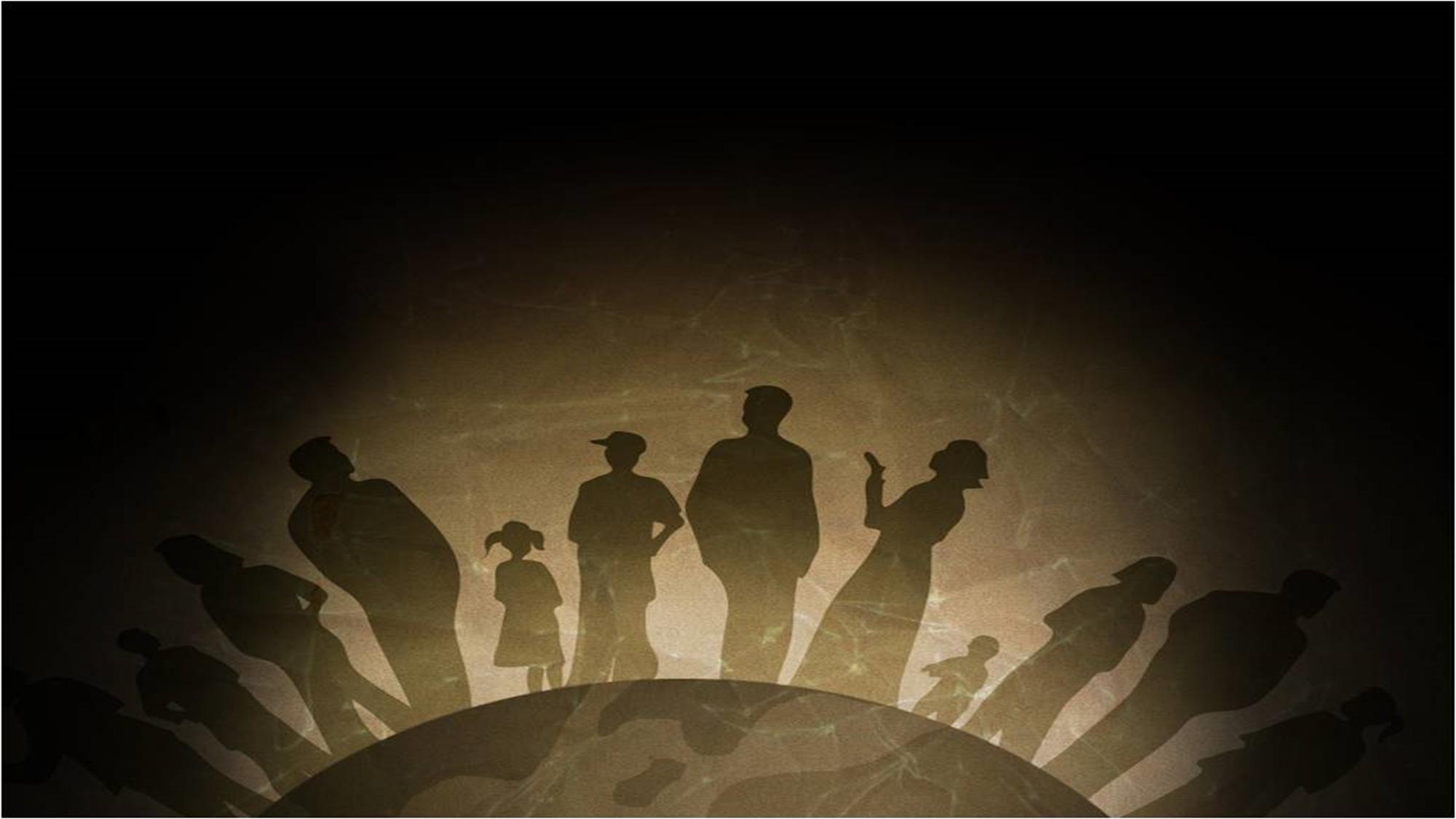 Chosen to Lose
CONCLUSION: Can we say like Paul…..
God my happiness is not important.- Phil. 4:11
God my success is not important.- I Cor. 2:2
God my riches and my reputation are not important.- I Cor. 4:9-13
Let me just boast in the cross of Christ- Gal. 6:14  
HOW GOOD A LOSER ARE YOU?